Μαθημα ΓΑΛΛΙΚΑ
Δημοτικό 
Χριστούγεννα 
(μέρος 2ο)
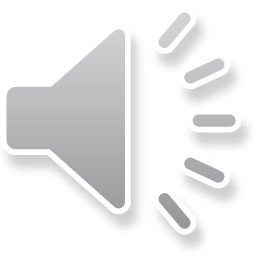 Jeudi 9 décembre 2021
Bonjour les enfants!
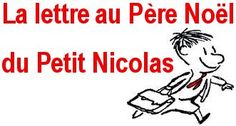 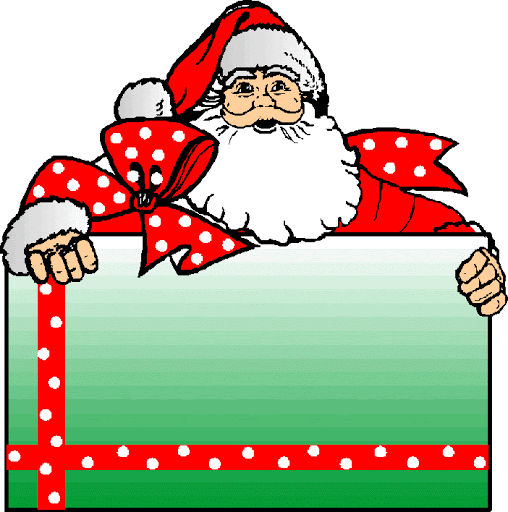 Cher Père Noël
Je m’ appelle Nicolas et j’ai 9 ans. Hier, j’ai décoré le sapin

avec des boules et des guirlandes!

je voudrais te demander un petit cadeau parce que cette année j’ étais un enfant très sage! Je voudrais des gants pour la neige.
Merci beaucoup!


                             Joyeux Noël et Bonne Année!
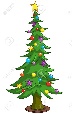 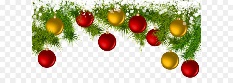 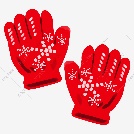 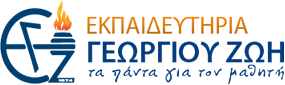 Cher Père Noël
Je m’appelle Nicolas. J’ai décoré le sapin
Ας συγκρατήσουμε μερικές λέξεις από το γράμμα του μικρού Νικόλα…
Θα μας χρειαστούν…
Νομίζετε ότι είναι εύκολο; Θα σας δυσκολέψω και μετά που θα παίξουμε θα σας κερδισω…
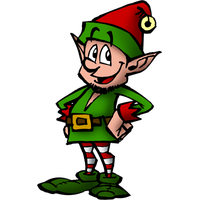 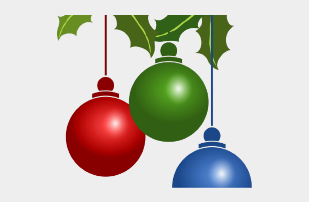 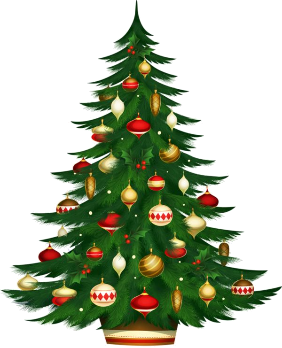 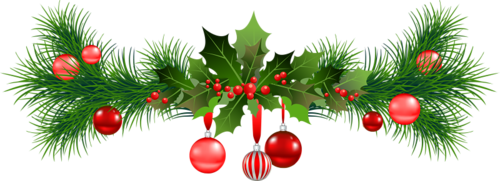 Des boules                    Des guirlandes
Le sapin
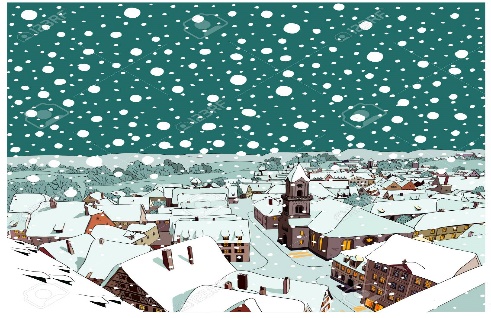 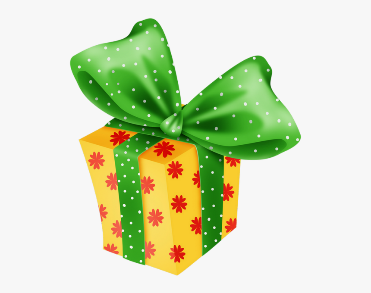 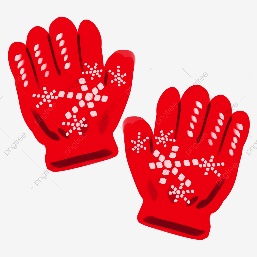 Le cadeau
La neige
Des gants
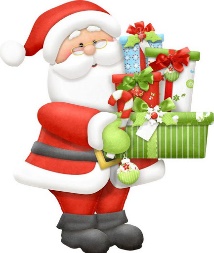 Le Père Noël
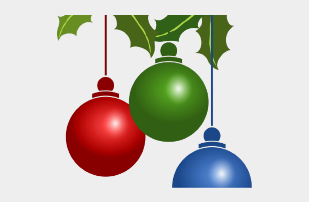 A.



B.




C.




D.
Le cadeau
1.


2.




3.





4.
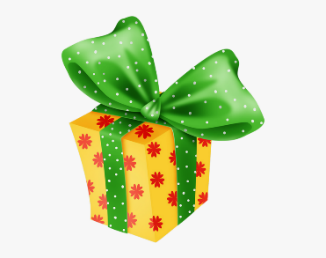 Des guirlandes
Le Père Noël
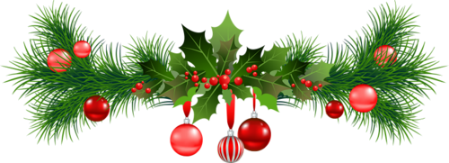 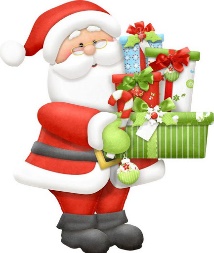 Des boules
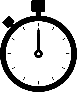 Ώρα για παιχνίδι…
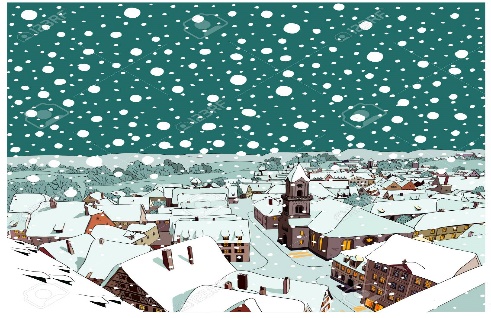 A.






B.






C.
1.






2.





3.
Le sapin
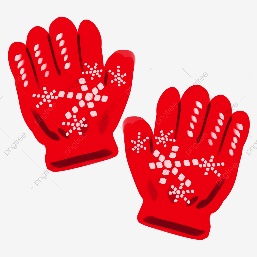 La neige
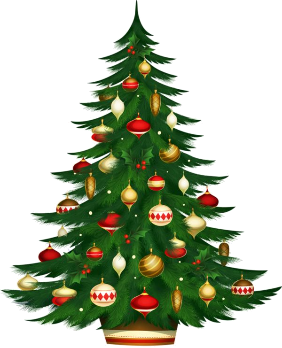 Des gants
Ώστε σας φάνηκαν εύκολα μέχρι εδώ…
Τώρα θα μπερδέψω τις συλλαβές…για να δούμε…θα βρείτε τις λέξεις;
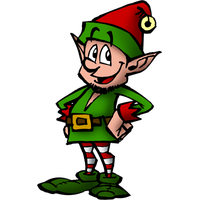 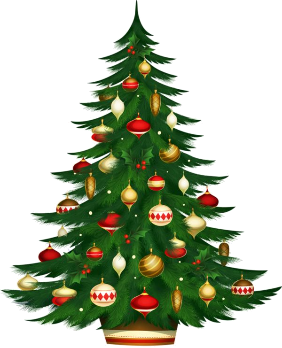 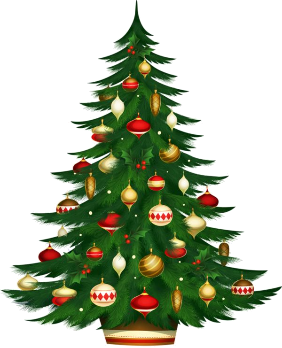 Α.  Le sapin

b.  Le pinsa
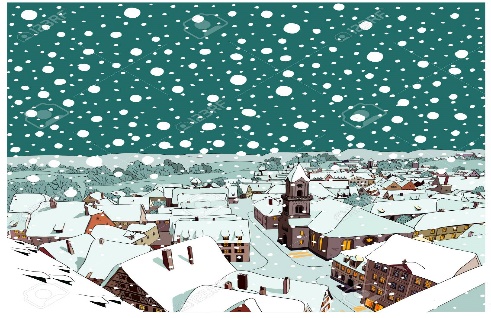 La genei

La neige
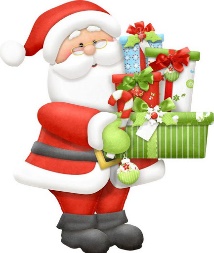 Le Père Noël

Le Noël Père
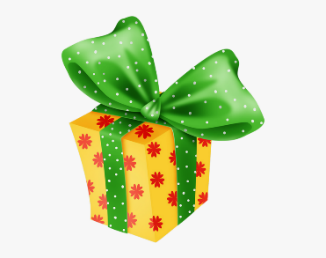 Le deauca

Le cadeau
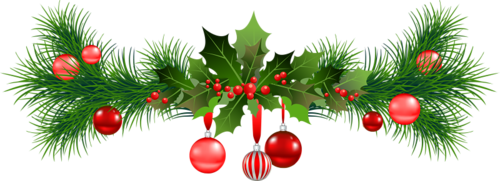 Des guirlandes

B. Des rlandesqui
Έχω θυμώσει πολύ!
 Δεν μπορώ να σας δυσκολέψω με τίποτα! Τα βρίσκετε όλα!
Θα σκεφτώ κάτι πιο δύσκολο…
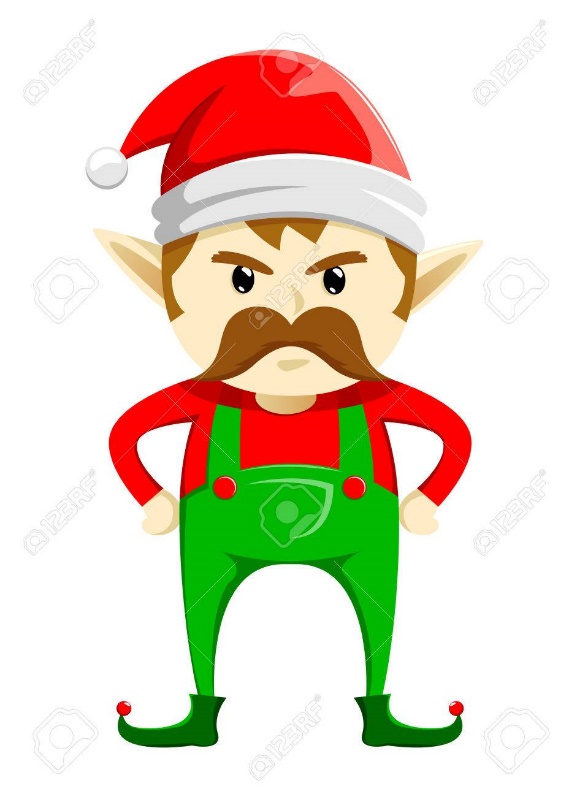 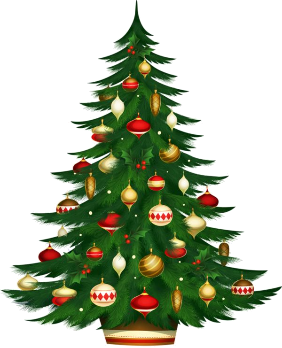 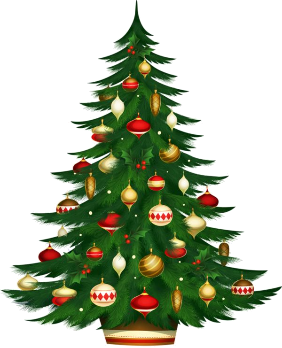 Α. Le sapin

B. Le cadeau
Des boules

Des gants
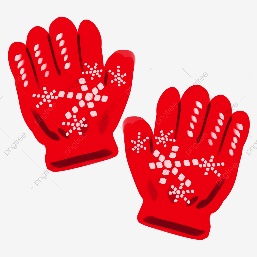 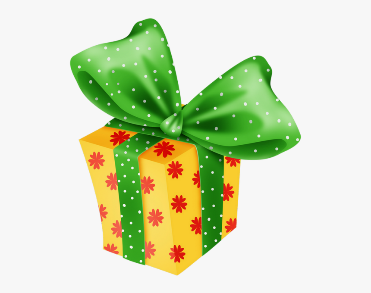 Un cadeau

Des guirlandes
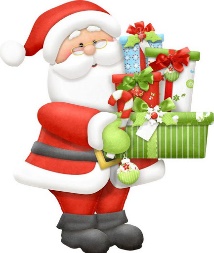 Le père Noël

Le cadeau
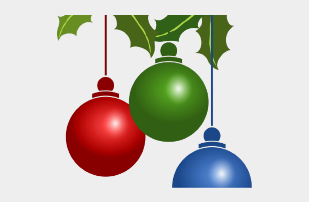 Des guirlandes

Des boules
ça suffit! Je n’en peux plus! Je pars…
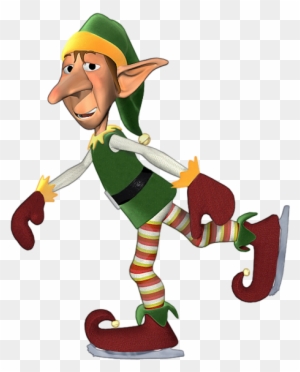 Μα να με κερδίζουν συνέχεια…
Πόσο καλή μνήμη έχετε;
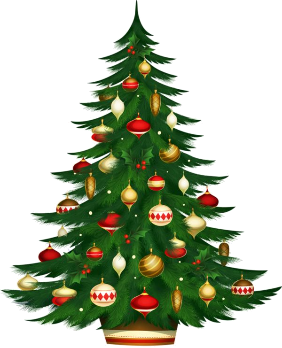 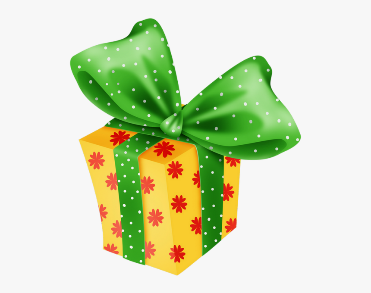 Le cadeau
Le sapin
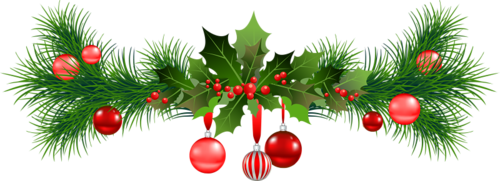 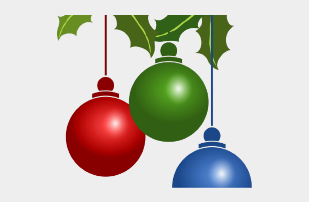 Des boules                    Des guirlandes
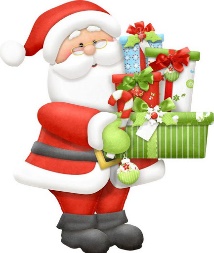 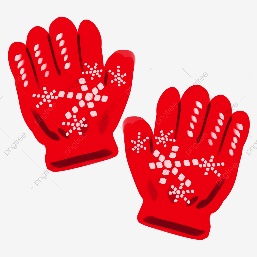 Le Père Noël                               les gants
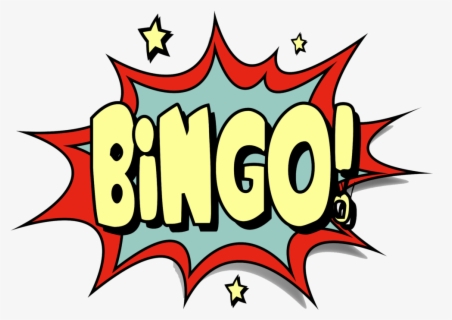 Πάρτε χαρτί και μολύβι γρήγορα!
Χωρίστε το χαρτί σε 4 κουτάκια και στο κάθε κουτάκι γράψτε 1 λέξη από αυτές που μάθαμε σήμερα και….Ξεκινάμε!
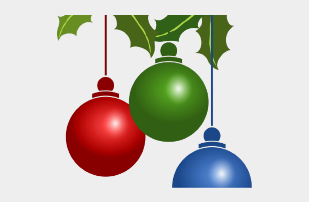 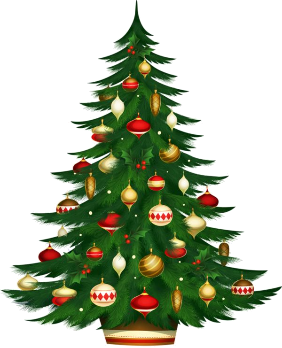 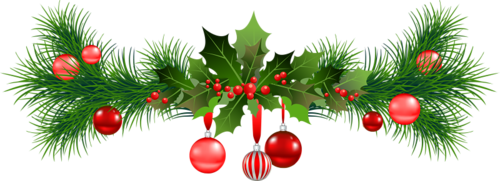 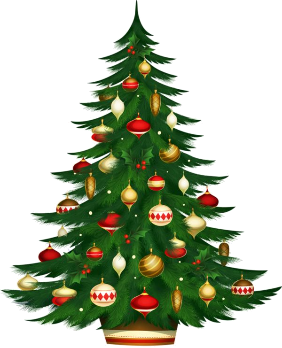 Des boules                    Des guirlandes
Le sapin
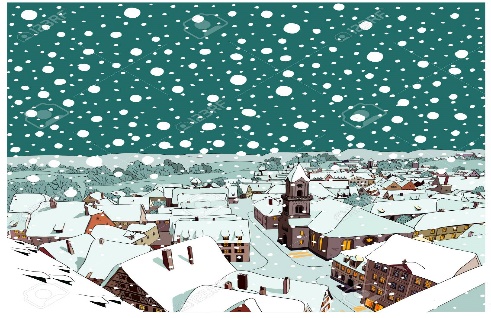 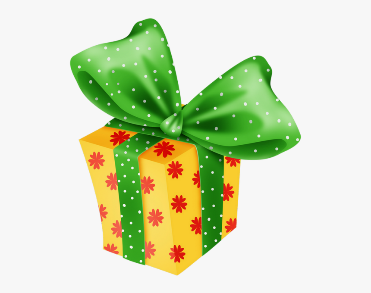 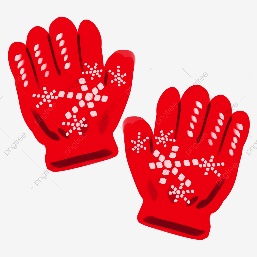 Le cadeau
La neige
Des gants
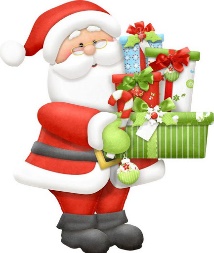 Le Père Noël